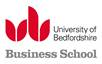 International Commercial LitigationLaw011-6
Introduction. General Notions

Dr Crina Baltag
International Commercial Litigation__________________________________________________________________________________________________________________________________________________________________
Two English companies: contract made in England and performed in England → dispute regarding the delivery of the merchandise ↔ English court

Two English companies: contract made in England and performed in France → dispute regarding the delivery of the merchandise ↔ French court

One English company and one French company: contract made in England and performed in Belgium → dispute regarding the delivery of the merchandise ↔ Belgian court
2
International Commercial Litigation__________________________________________________________________________________________________________________________________________________________________
WHAT IS IT?

ICL vs. Private International Law vs. Conflicts of Laws (US)	

ICL is the system which comes into operation when a national court is faced with a claim that presents a foreign element.

foreign element = a point of contact with a system of law which is not the one of the courts seized in the dispute
what is foreign law: Macmillan Inc v. Bishopgate Investment Trust Plc (No. 4) [1999] C.L.C. 417, para. 10: “It is common ground, however, that the evidence of expert witnesses is necessary for the Court to find that foreign law is different from English law. In the absence of such evidence, or if the judge is unpersuaded by it, then he must resolve the issue by reference to English law, even if according to the rules of private international law the issue is governed by the foreign law.”

WHAT ARE ITS FUNCTIONS?

to prescribe the conditions under which the national court is competent to hear such claim (jurisdiction)
to determine for each type of cases the particular law under which the rights of the parties must be determined (merits)
to provide for the rules of recognition and enforcement of foreign judgments.
3
International Commercial Litigation__________________________________________________________________________________________________________________________________________________________________
WHAT IS NOT?

It is not public international law, although the two systems do have many common points

 COMMON RULES FOR ICL?

attempts to ensure uniform rules, but no universal system of ICL
Hague Conference on Private International Law
UNIDROIT
International Conventions
EU Law: 
Treaty of Amsterdam, signed 1997, Arts 61-67, judicial cooperation in civil and commercial matters became a matter of E(C)U Law)
4
International Commercial Litigation__________________________________________________________________________________________________________________________________________________________________
Treaty of Lisbon, signed 2007, Art. 65:

The Union shall develop judicial cooperation in civil matters having cross-border implications, based on the principle of mutual recognition of judgments and of decisions in extrajudicial cases. Such cooperation may include the adoption of measures for the approximation of the laws and regulations of the Member States.
For the purposes of paragraph 1, the European Parliament and the Council, acting in accordance with the ordinary legislative procedure, shall adopt measures, particularly when necessary for the proper functioning of the internal market, aimed at ensuring:
(a) the mutual recognition and enforcement between Member States of judgments and of decisions in extrajudicial cases;
(b) the cross-border service of judicial and extrajudicial documents;
(c) cooperation in the taking of evidence;
(d) cooperation in the taking of evidence;
(e) effective access to justice;
(f) the elimination of obstacles to the proper functioning of civil proceedings, if necessary by promoting the compatibility of the rules on civil procedure applicable in the Member States;
(g) the development of alternative methods of dispute settlement;
(h) support for the training of the judiciary and judicial staff.
5
International Commercial Litigation – European Convention on Human Rights__________________________________________________________________________________________________________________________________________________________________
The European Convention on Human Rights (ECHR, 1950 and subsequently amended) – incorporated in the Human Rights Act 1998 – is relevant in the context of International Commercial Litigation and in particular with respect to Article 6 (Right to a fair trial) of the ECHR:

In the determination of his civil rights and obligations or of any criminal charge against him, everyone is entitled to a fair and public hearing within a reasonable time by an independent and impartial tribunal established by law. Judgment shall be pronounced publicly but the press and public may be excluded from all or part of the trial in the interests of morals, public order or national security in a democratic society, where the interests of juveniles or the protection of the private life of the parties so require, or to the extent strictly necessary in the opinion of the court in special circumstances where publicity would prejudice the interests of justice.

and Article 1 of the First Protocol (Protection of property):
	(1) Every natural or legal person is entitled to the peaceful enjoyment of his possessions. No one shall be deprived of his possessions except in the public interest and subject to the conditions provided for by law and by the general principles of international law.
	(2) The preceding provisions shall not, however, in any way impair the right of a State to enforce such laws as it deems necessary to control the use of property in accordance with the general interest or to secure the payment of taxes or other contributions or penalties.
6
International Commercial Litigation – English Courts__________________________________________________________________________________________________________________________________________________________________
England as preferred venue

Lord Denning, “You may call this ‘forum-shopping’ if you please, but if the forum is England, it is a good place to shop in, both for the quality of the goods and the speed of service.” (The Atlantic Star [1973] QB 364, 382).
7
DISPUTE RESOLUTION
Adversarial (rights)
Consensual (interests) & confidential
ADR
Time and resources


Party control
International Commercial Litigation – Theories__________________________________________________________________________________________________________________________________________________________________
Ulrich Huber (1636 - 1694)
Friedrich Carl von Savigny (1779-1861)
Joseph Story (1779-1845)
Albert Venn Dicey (1835 - 1922)
9